Modular Verification of Linearizability with Non-Fixed Linearization Points
Hongjin Liang and Xinyu Feng
Univ. of Science and Technology of China (USTC)
Modern languages provide concurrent objects (libraries) 
to help program for multicore systems.
…
…
push(7);
x = pop();
…
…
push(6);
…
void push(int v) { 
     … 
}
int pop() { 
     … 
}
Concurrent objects
Client code
java.util.concurrent
This talk: correctness of concurrent objects
t
x
next
Example: Treiber’s Non-Blocking Stack
[Treiber’86]
Top
next
next
v1
vk
…
How to specify/prove correctness?
v
4   while(!b){
5        t := Top;
6        x.next := t;
7        b := cas(&Top, t, x);
8    }
push(int v):
1   local b:=false, x, t;
2   x := new Node();
3   x.data := v;
Linearizability
[Herlihy & Wing’90]
Standard correctness criterion for objects O
All concurrent executions of O are “equivalent” to some sequential ones
Linearizability of Object O
A concurrent execution of O:
push(7)
ret
pop()
ret (7)
Thread 1:
Linearization point (LP)
push(6)
ret
Thread 2:
Sequential execution
time
push(6), ret,  push(7), ret,      pop(), ret(7)
Is Treiber’s stack linearizable?
Top
next
next
v1
vk
…
push(v):
1  local b:=false, x, t;
2  x := new Node(v);
3  while (!b) {
4    t := top;
5    x.next = t;
6    b = cas(&top, t, x);  
7  }
Not update the shared list
“Fixed”: statically located in impl code
Line 6: the only command that changes the list
LP
Challenges in Verifying Linearizability
Non-fixed LPs
Future-dependent LPs (e.g. lazy set, pair snapshot)
LP is at a prior access, but only if a later validation succeeds
     Need info from unpredictable future ? 
Helping (e.g. HSY elimination-backoff stack)
t1 finishes t2’s opr  t2’s LP is in the code of t1
      Break thread-modularity ?
No program logic with formal soundness
Our Contributions
A program logic for linearizability
Support non-fixed LPs
Formal meta-theory: a new simulation
A light instrumentation mechanism to help verification
Verified 12 well-known algorithms
Some are used in java.util.concurrent
lin
Treiber’s stack O
Abstract stack S
Stk = v1 :: v2 :: … :: vk
Top
next
next
…
v1
vk
push(v):
1  local b:=false, x, t;
2  x := new Node(v);
3  while (!b) {
4    t := top;
5    x.next = t;
6    b = cas(&top, t, x);  
7  }
PUSH(v):
    Stk := v::Stk;
LP
?
lin
Treiber’s stack O
Abstract stack S
Top
next
next
…
Stk =
v ::
v1 :: v2 :: … :: vk
v1
vk
v
Abstract opr PUSH(v) not done
Proved it’s LP
LP
6       b := cas(&Top, t, x);
         if (b)  

            linself; 

      >
7  }
<
push(v):
Execute abstract opr simultaneously
1  local b:=false, x, t;
2  x := new Node(v);
3  while (!b) {
4    t := Top;
5    x.next := t;
Atomic 
block
- { [PUSH(v)]     …  }
{ []     …  }
Abstract opr is done
Basic Approach to Verify O lin S
Inspired by [Vafeiadis’ Thesis]
Instrument(O) = C with linself at LPs
Verify C in program logic with rules for linself
New assertions [S] and []
Ensure O’s LP step corresp. to S’s single step
 Not support non-fixed LPs
Future-dependent LPs
Helping
Challenge 1: Future-Dependent LP
Example: Pair Snapshot
[Qadeer et al. MSR-TR-2009-142]
t2: write(i, d)
t1: readPair(i, j)
m
0
1
…
k
write(i, d) updates m[i] to a new value d
readPair(i, j) intends to return snapshot of m[i] and m[j]
Pair Snapshot
[Qadeer et al. MSR-TR-2009-142]
readPair(int i, j){
1   local s:=false, a, b, v, w;
2   while (!s) {
3     <a := m[i].d;  v := m[i].v>;
4     <b := m[j].d;  w := m[j].v>;
5     <if (v = m[i].v)  s := true>; 
6   }
7   return (a, b);
}
write(int i, d){
8   <m[i].d := d; m[i].v++>;
}
LP if line 5 succeeds
m
0
1
…
k
 Future-dependent LP
Not supported by linself
d
know: m[i] = (a,v) at line 4
v
version number
Where is the LP ?
Line 4?  But line 5 may fail, m[i] and m[j] may be re-read
Solution: Try-Commit
readPair(int i, j){
1   local s:=false, a, b, v, w;
2   while (!s) {
3     <a := m[i].d;  v := m[i].v;>


4     <b := m[j].d;  w := m[j].v; 


5     <if (v = m[i].v)  { s:= true; 


6   }
7   return (a, b);
}
speculate at potential LP,  keep both result and original
- { m[i] = (a, v)   [RP,  (i,j)]      … }
[RP,  (i,j)]
>
trylinself;
- { m[i] = (a, v)  ( [, (a,b)]                          )     … }

} >
commit( [, (a,b)] );
- { s  [, (a,b)]       s  … }
Challenge 2: Helping
Example: Elimination Stack
[Hendler et al. SPAA’04]
Top
v1
vk
next
next
Elimination 
Array L
…
t1:
push(v)
t2
POP
t2:
pop()
Find t2 is doing pop!
Thread descriptor
A push and a pop cancel each other
Challenge 2: Helping
Example: Elimination Stack
[Hendler et al. SPAA’04]
Top
v1
vk
next
next
Elimination 
Array L
…
t1:
push(v)
ret v
t2
t2:
pop()
When t2 comes, its job is done (helped by t1!).
A push and a pop cancel each other
Challenge 2: Helping
Example: Elimination Stack
[Hendler et al. SPAA’04]
Elimination 
Array L
t1:
push(v)
t1 & t2’s LPs: 
         t1 updates L[t2]
ret v
t2
t2:
pop()
Need to linearize a thread other than self
A push and a pop cancel each other
Solution: lin(t)
Elimination 
Array L
push(v):
t1:
push(v)
set L[t2] from “POP” to “ret v”
t2
POP
t2:
pop()
b := cas(&L[t2], q, p);
t1 & t2’s LPs
<
            if (b) { lin(t1); lin(t2); } >
Solution: lin(t)
Elimination 
Array L
t1:
push(v)
push(v):
Abstraction of L.
ret v
t2
POP
t2:
pop()
- {  …   (L(t2) = POP) 
         t1 (PUSH, v)  t2 POP      … }
b := cas(&L[t2], q, p);
<
            if (b) { lin(t1); lin(t2); } >
- { b  …  (L(t2) = ret v)  …                                    b  …  }
t1   t2 (, v)
Our Approach to Verify O lin S
Instrument(O) = C with auxiliary cmds at LPs
linself  for fixed LPs
try-commit  for future-dependent LPs 
lin(t)  for helping
Assertions to describe abstract code & states
p, q  ::=  …  |  t  S  |  t    |  p  q  |  p  q
Verify C in our program logic
Extend an existing logic with rules for aux cmds
Our Logic for O lin S
┝ {p} S {q}
┝ {p} S {q}
…
┝ {p  (t  S)} lin(t) {q * (t  )}
┝ {p  (cid  S)} trylinself {( p * (cid  S) )  ( q * (cid  ) )}
┝ {p  q} commit(p) {p}
More rules and soundness are in the paper
Verified Algorithms
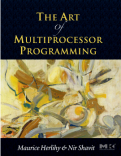 Conclusion
A program logic for linearizability
A light instrumentation mechanism to help verification
linself  for fixed LPs
lin(t)  for helping
try-commit  for future-dependent LPs
Verified 12 well-known algorithms
Backup Slides
Prophecy Variables
Our Try-Commit
readPair(int i, j){
1   local s:=false, a, b, v, w;
2   while (!s) {
3     <a := m[i].d;  v := m[i].v;>
4     <b := m[j].d;  w := m[j].v;
4’      if (o) linself; >
5     <if (v = m[i].v)  {  
6          s := true;  
6’         o =: true;  } >
7   }
8   return (a, b);
}
No semantics for Hoare-style reasoning
readPair(int i, j){
1   local s:=false, a, b, v, w;
2   while (!s) {
3     <a := m[i].d;  v := m[i].v;>
4     <b := m[j].d;  w := m[j].v;
4’      trylinself; >
5     <if (v = m[i].v)  {  
6         s:= true;  
6’        commit(cid  (, (a,b)));  } >
7   }
8   return (a, b);
}
Formal semantics based on set of speculations
Related Work
Vafeiadis
PhD Thesis : extensions of RGSep
No soundness for linearizability
Fut. LPs : prophecy variables without semantics
[CAV’10] : automatic tool
Non-fixed LPs for read-only methods only
Turon et al. (concurrent work)
[POPL’13] : 
Logical relation, no program logic
[ICFP’13] :
Logic, no instrumentation
State Model & Semantics
Concrete state: 
Auxiliary state:  (set of speculations)
 = {(U, ), (U’, ’), …}
U = {t1  S or ,  …,  tn  S or }
: abstract state
’  
U(cid) = S
U’ = U{cid  }
’ sat p
(S, )  ’
(trylinself,  (, {(U, )}))  (, {(U, ), (U’, ’)})
(commit(p),  (, ))  (, ’)